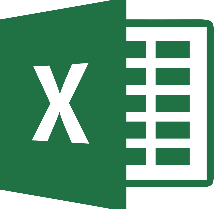 Introduction to Excel
Office 365 Offers 2 Options
-the desktop application
-the online option
1
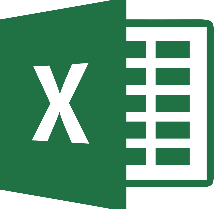 What is Excel?
A tool for organizing and performing calculations on data. 
It can 
analyze data, 
calculate statistics, 
generate pivot tables, 
and represent data as a chart or graph.
Used to create spreadsheets.
2
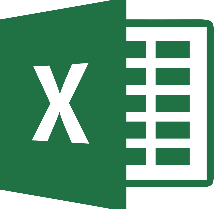 Spreadsheets
Documents where data is laid out in rows and columns.
Much like a big table.
They data to make it simpler to read and manipulate. 
Spreadsheets are extraordinarily powerful tools, and are used frequently in the business world to store and manipulate data.
3
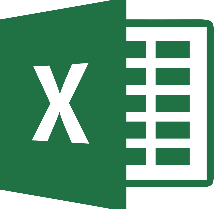 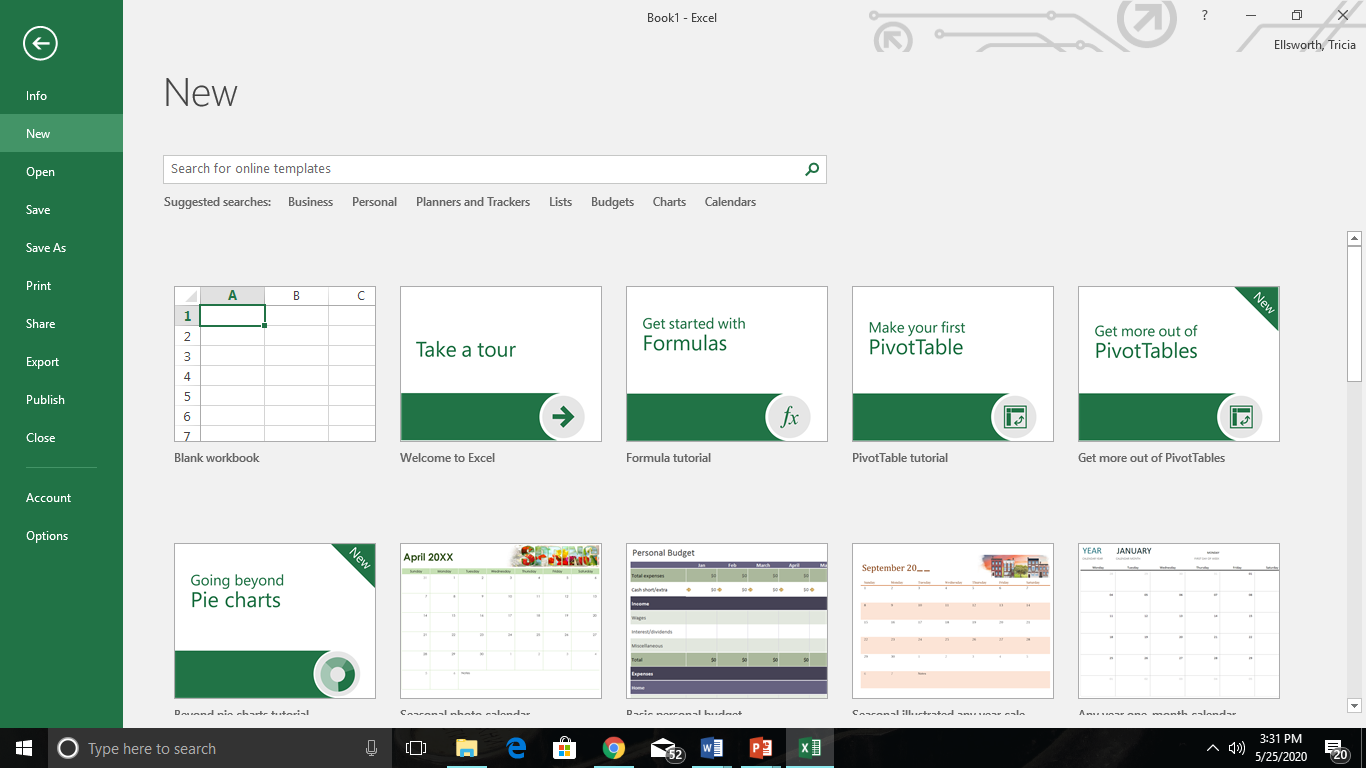 File Tab
Always SAVE FIRST!
File - Save as
Even before starting to create it, save it to O365.
Then you won’t lose work if your computer dies.
The first time you open MS PowerPoint you may need to log in with your Office 365 credentials.
Email address
Password
Continue saving (control s) as you make changes to your presentation.
4
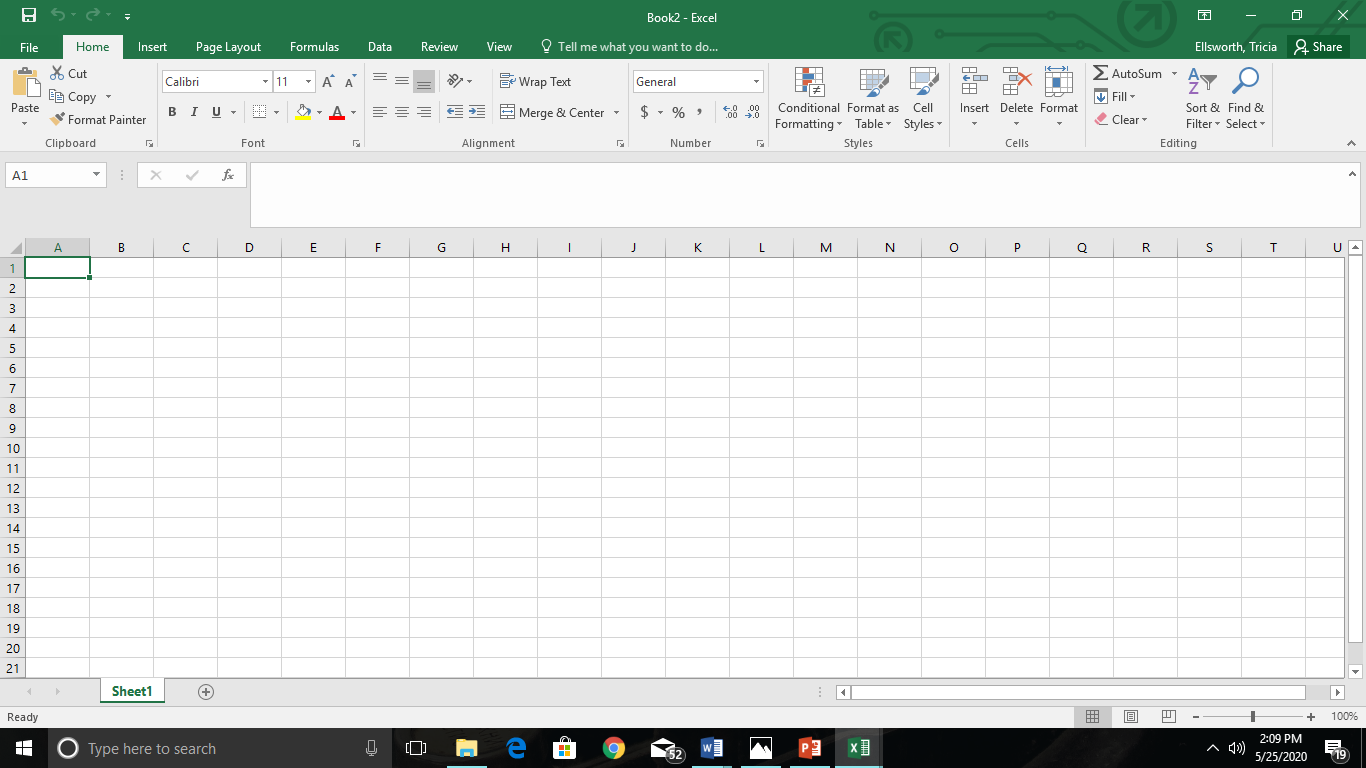 Home Tab
Alignment – how data fits in cells
Number – format numbers to $, % etc.
Styles – Setting up cell and table styles
Cells – Format, insert, delete
The same as MS Word & MS PowerPoint
Clipboard
Font
Alignment
Editing
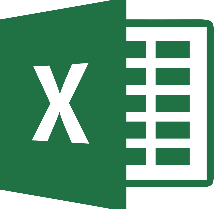 5
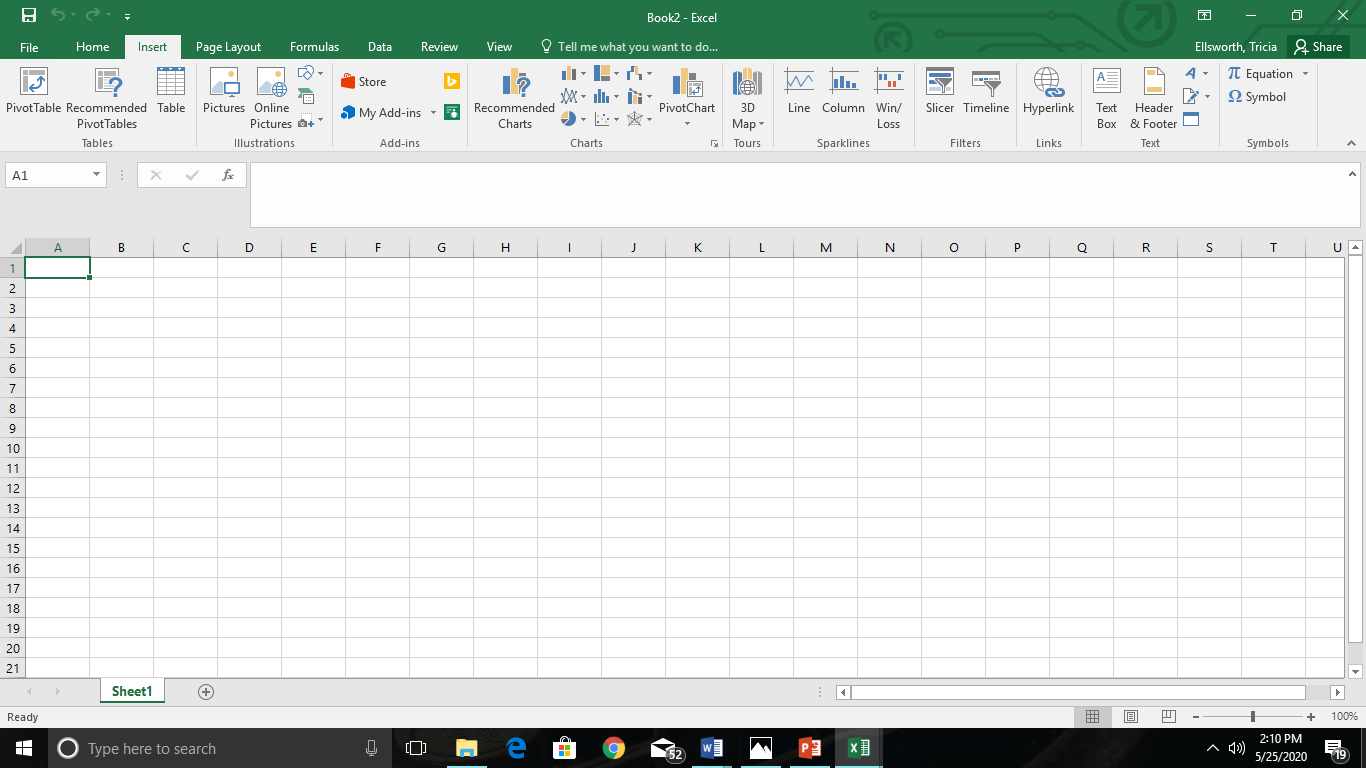 Insert Tab
Very similar to MS Word & MS PowerPoint
Tables
Illustrations
Pictures
Charts
Text Boxes
Word Art
Header/Footer
Symbols
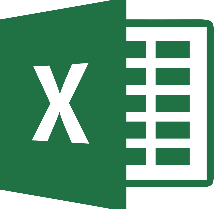 6
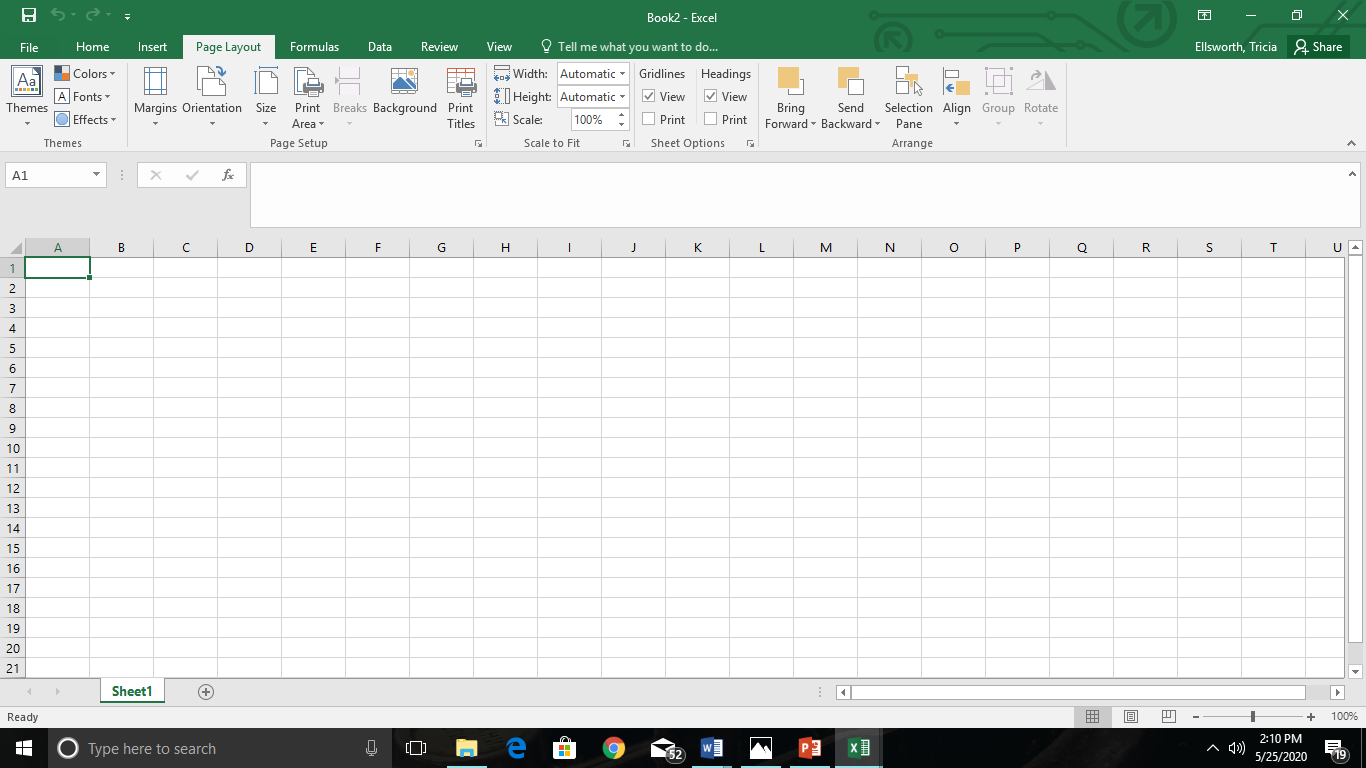 Page Layout Tab
Again, very similar to MS Word & MS PowerPoint
Themes
Page Setup
Scale to fit
Arrange
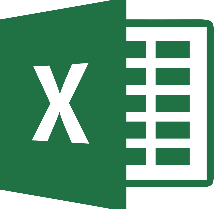 7
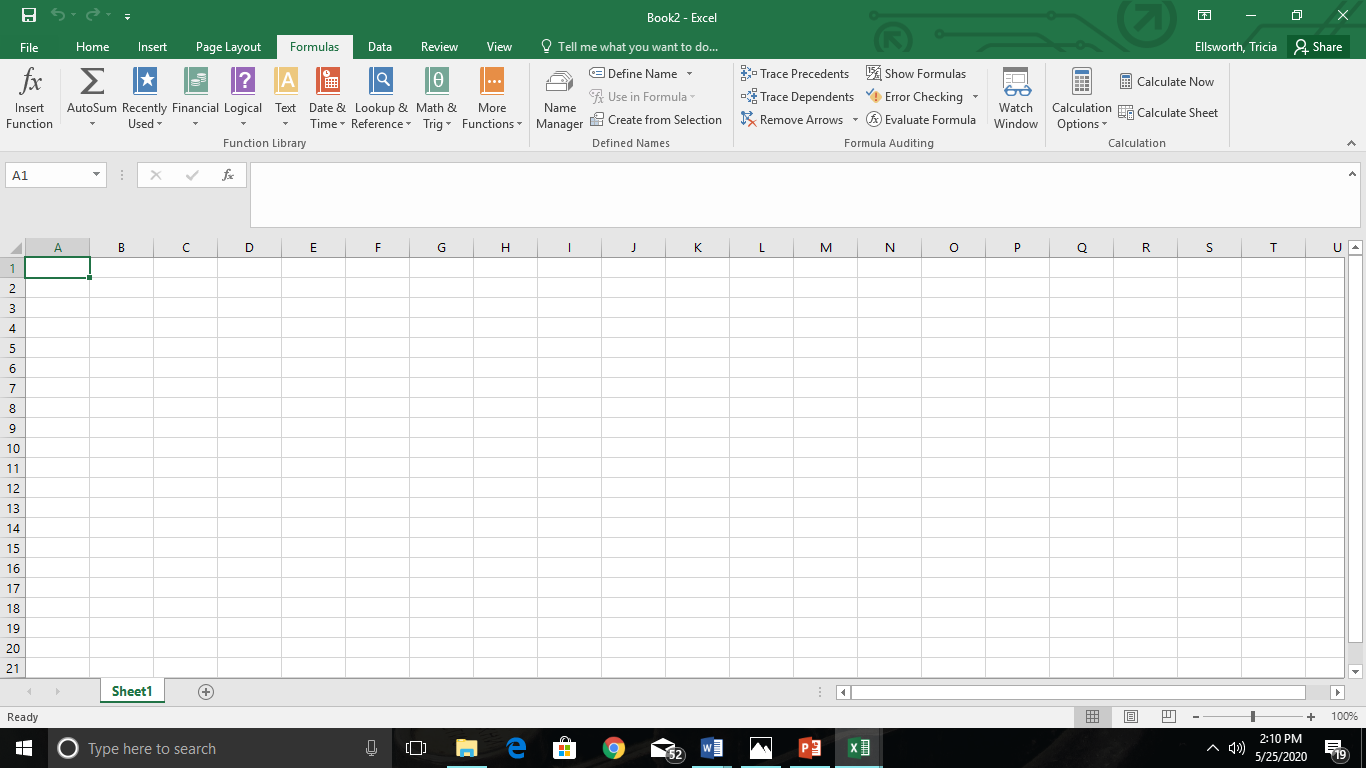 Formula Tab
Designed specifically for MS Excel
Special Features
Function library
Defined names
Formula adjusting
Calculation
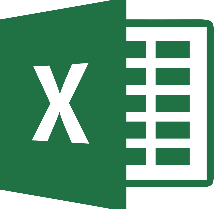 8
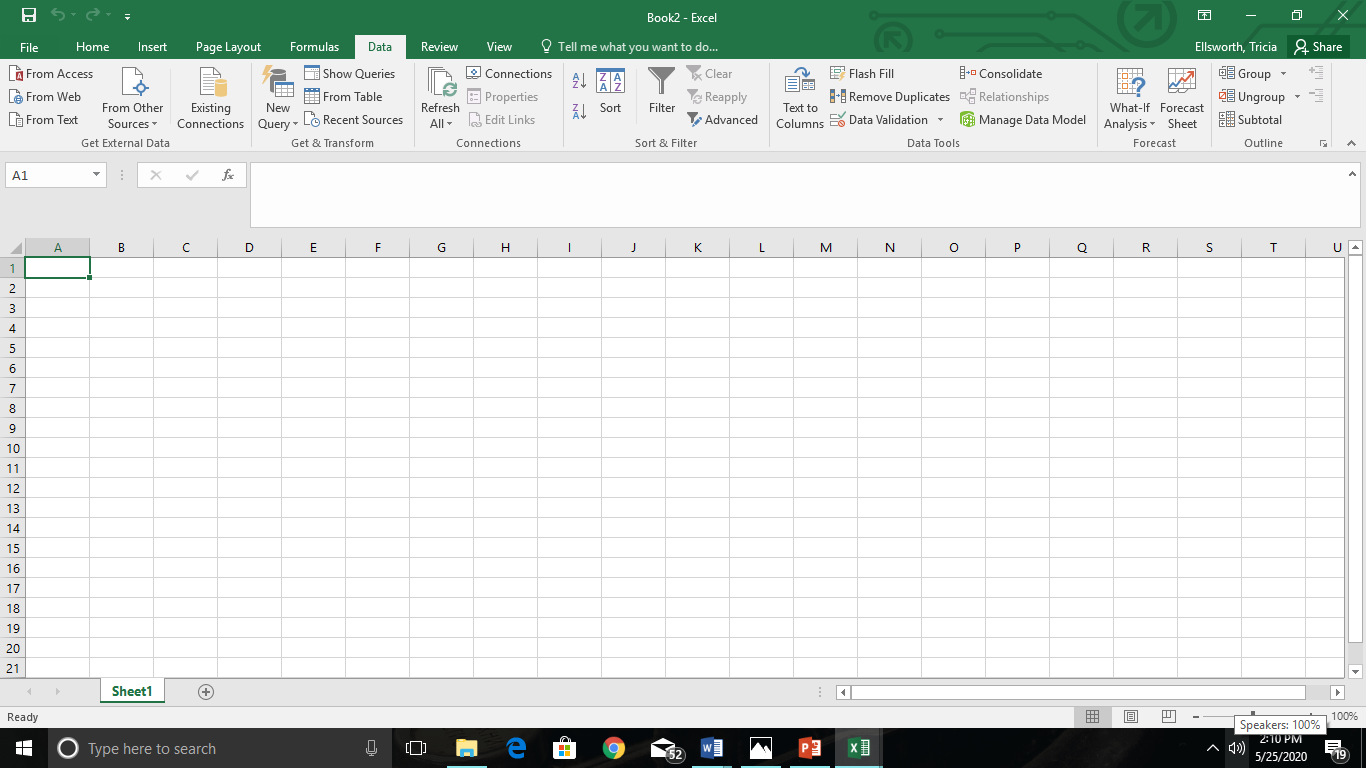 Data Tab
Also specially designed for MS Excel
More Advanced Features
Get external data
Get and transform
Connections
Sort and filter
Data tools
Forecast
Outline
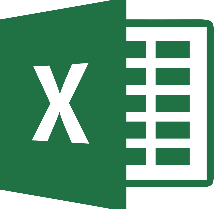 9
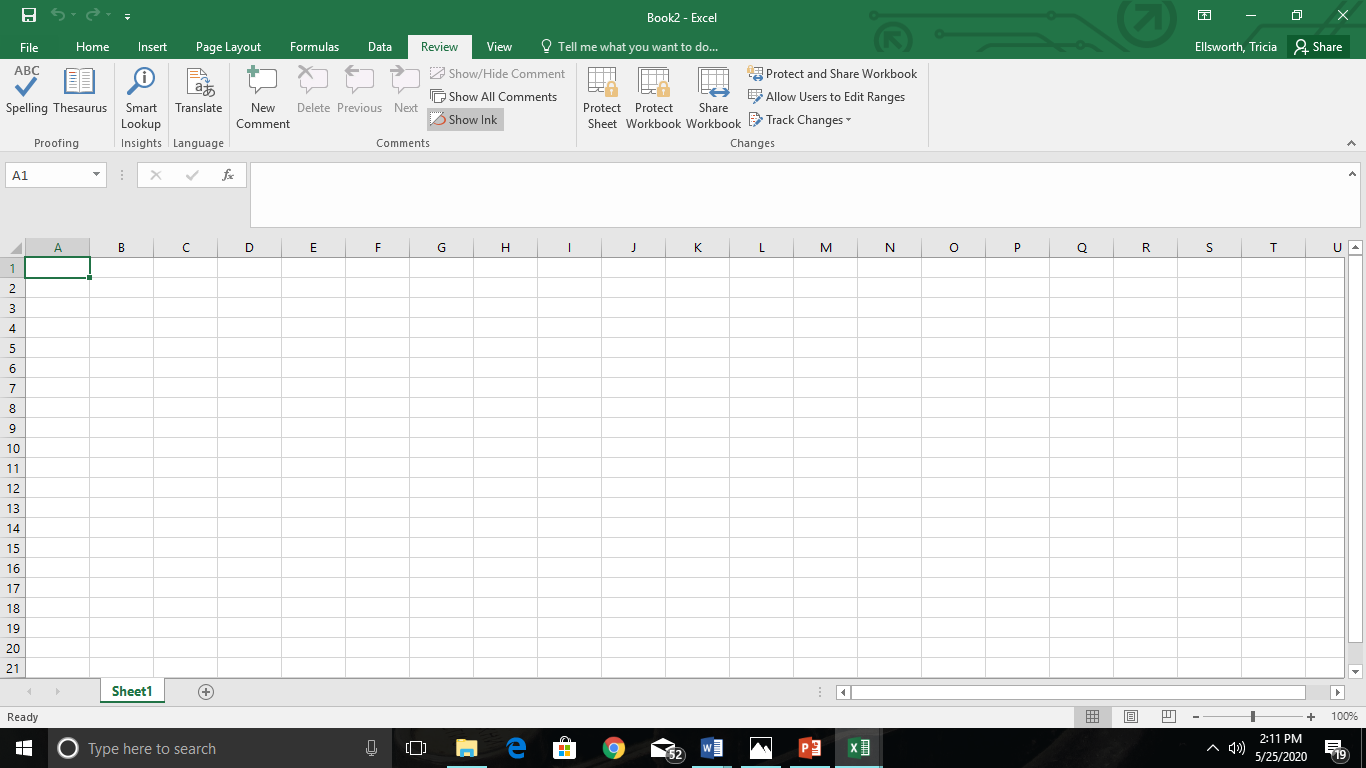 Review Tab
Very similar to MS Word.
This is where you can find 
Spell Check
Thesaurus
Language
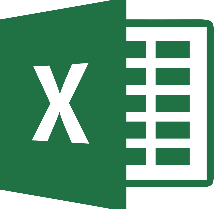 10
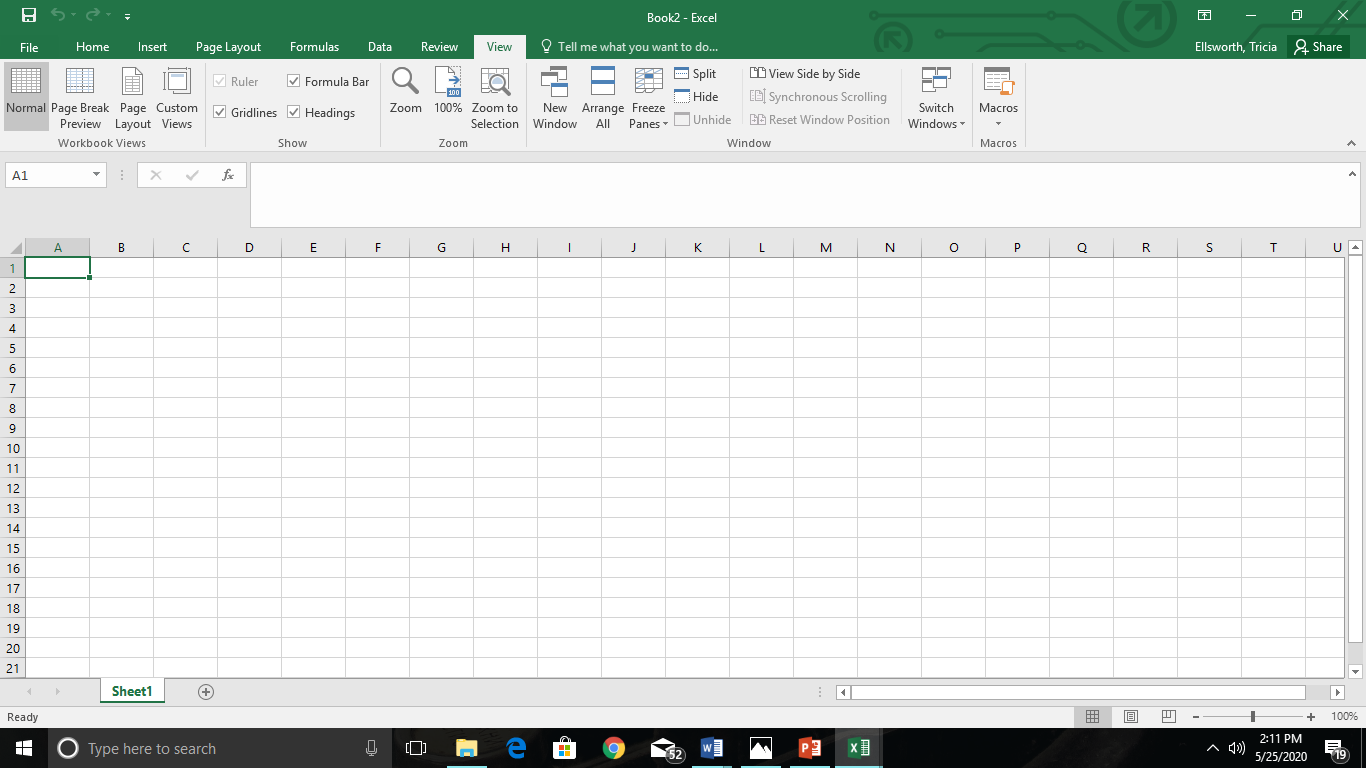 View Tab
Workbook Viewers
Show 
Ruler
Formula Bar
Gridlines
Headings
Zoom
Window
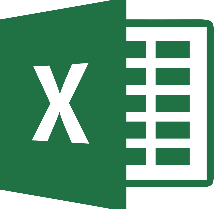 11
Row
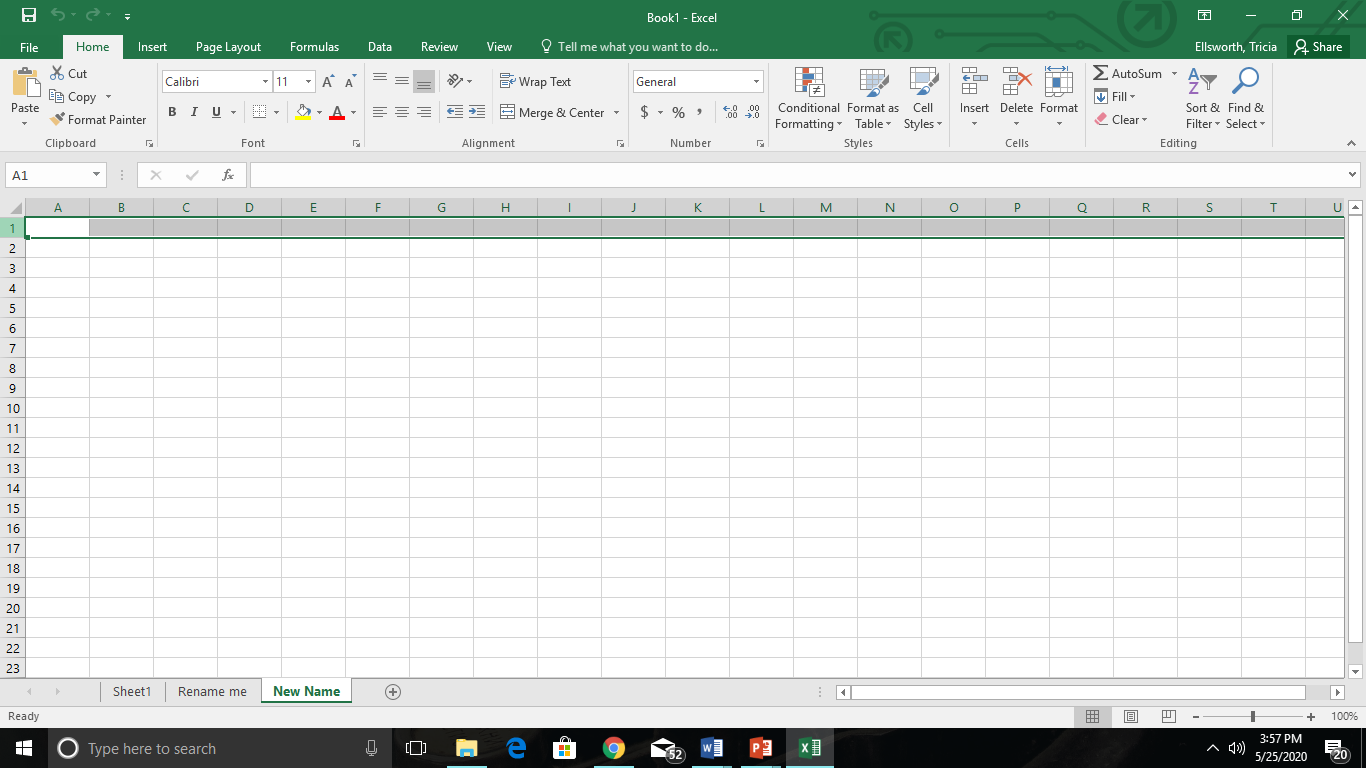 Given numeric labels.
Rows run left to right.
Like a row in a garden.
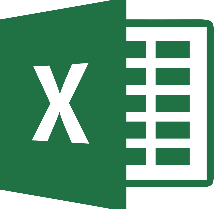 12
Column
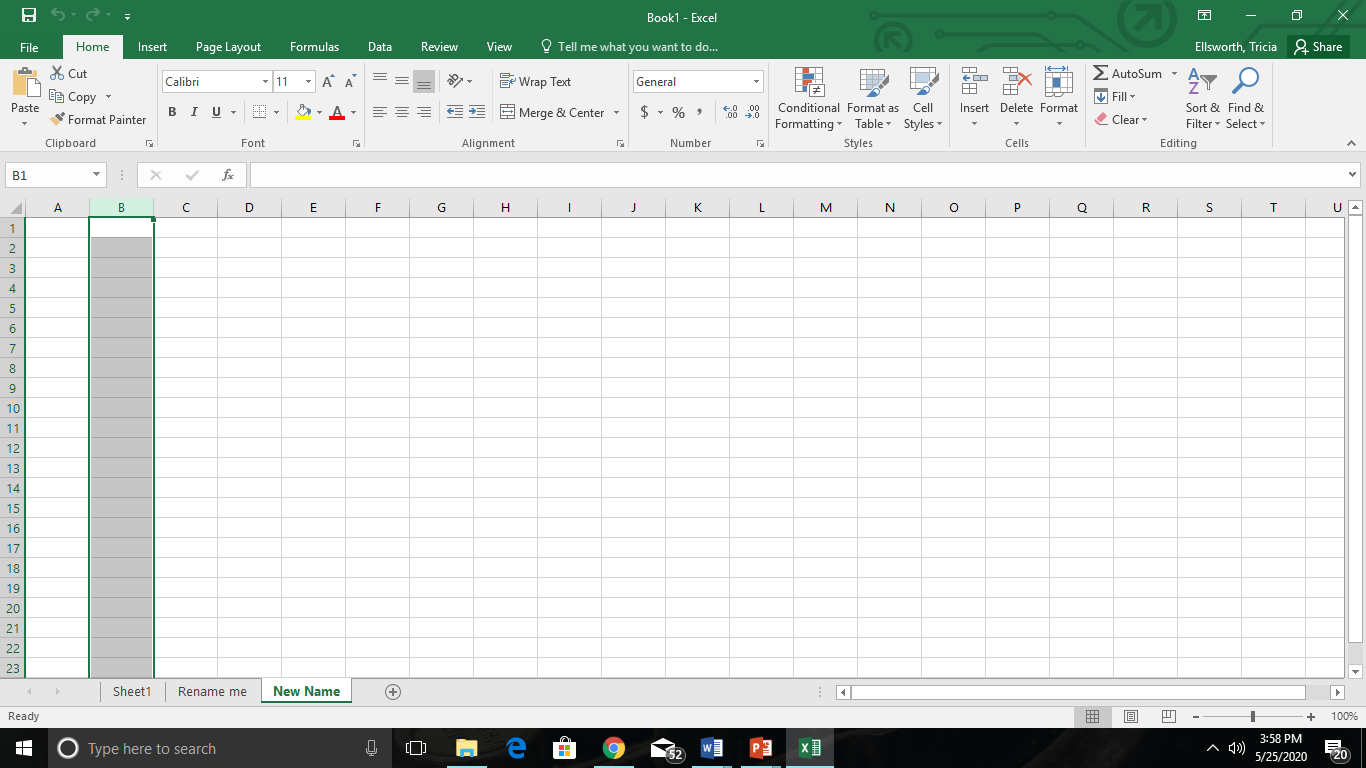 Given alphabetic labels.
Columns go from top to bottom.
Like a column that holds up a roof
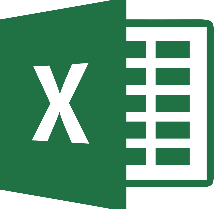 13
Cell
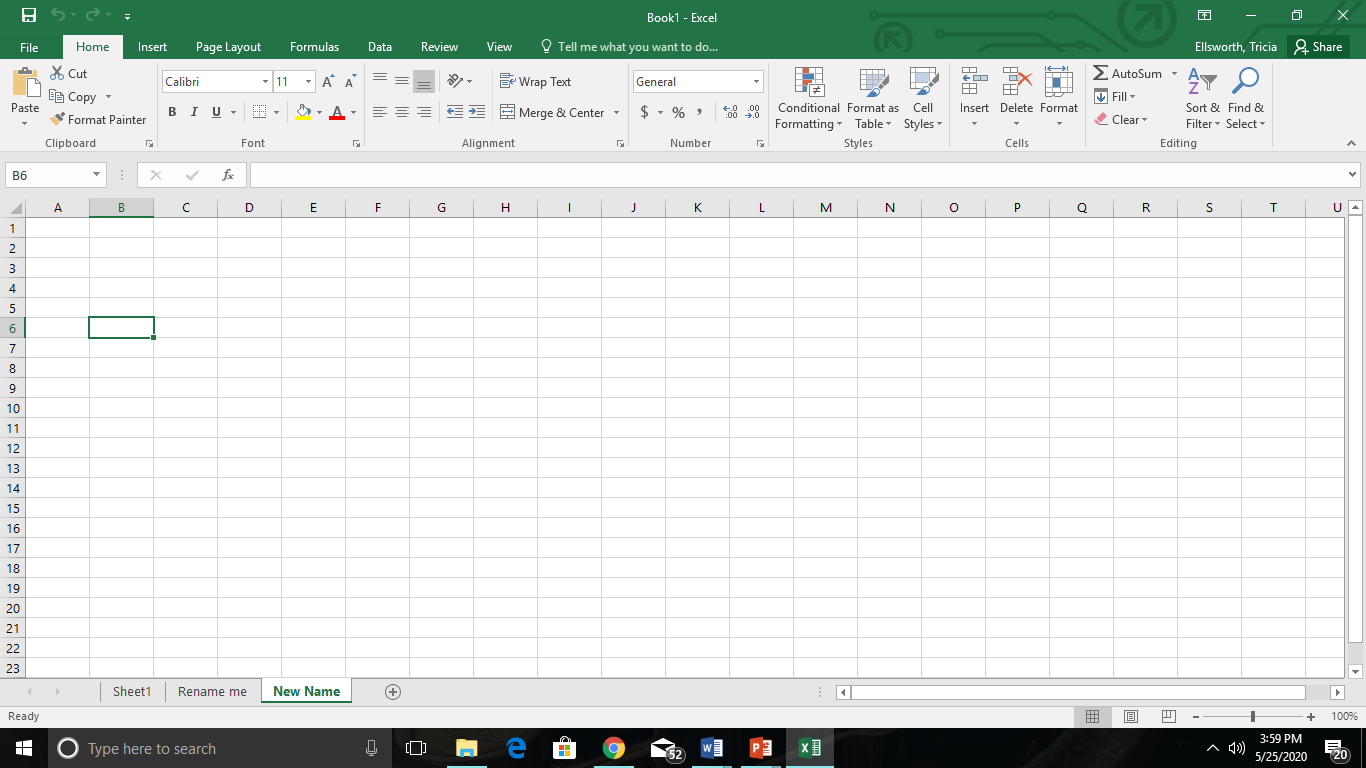 Where a row and column intersect.
Both Numeric and alphabetic.
Coordinates like the game Battleship.
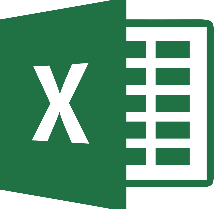 14
Sheets
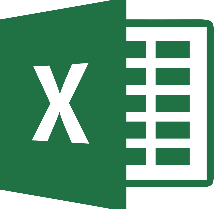 You can add many sheets to your document.
Much like tabs in your notebook.
Rename your sheets so you know what is on them
Right click
Rename
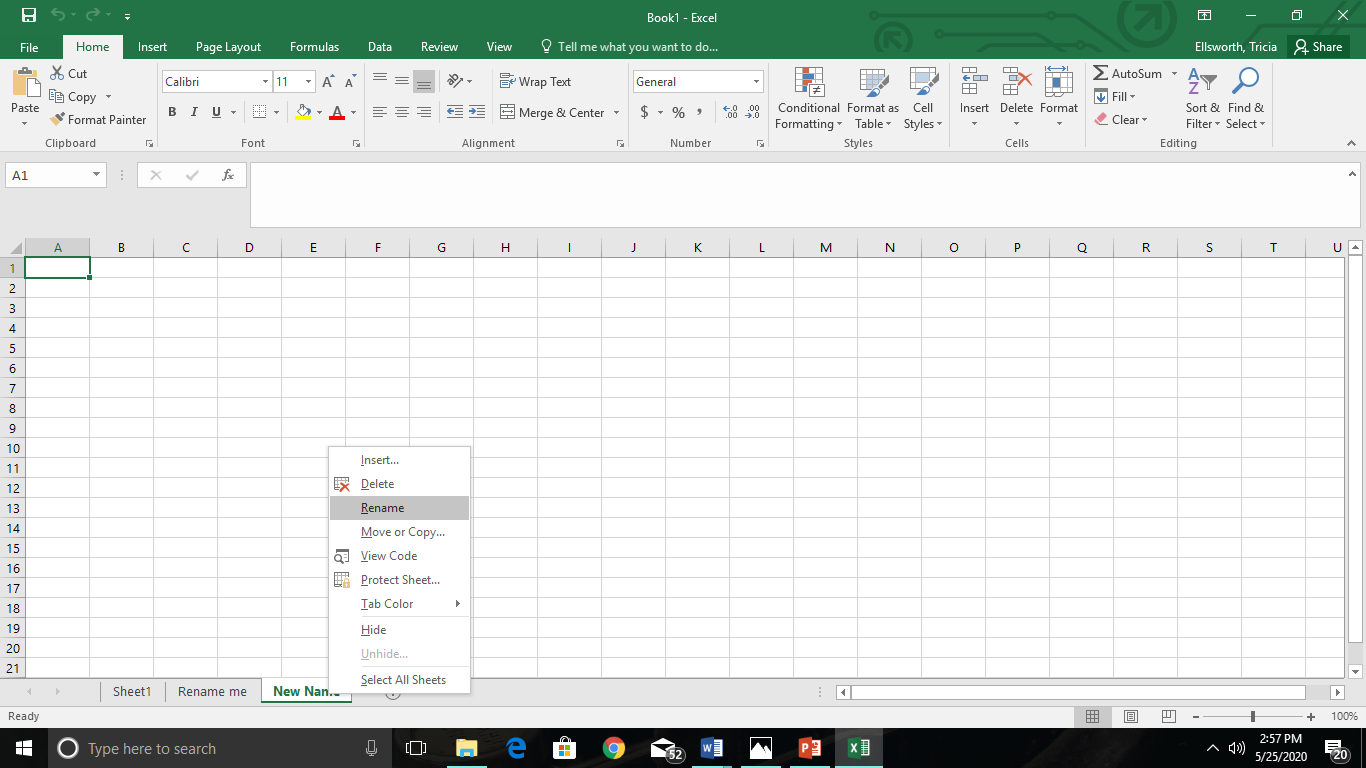 15
EXCEL CURSORS
There are four different types of cursors in Excel.  
Understanding these cursors will make using Excel a lot easier.   
The cursor is the way your mouse looks on the screen.
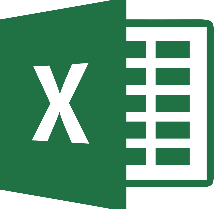 16
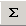 Autosum
This button can add many numbers in a row or many numbers in a column.
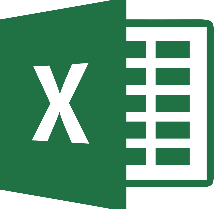 17
Formula Bar
This is where you make changes to what is in the cell.
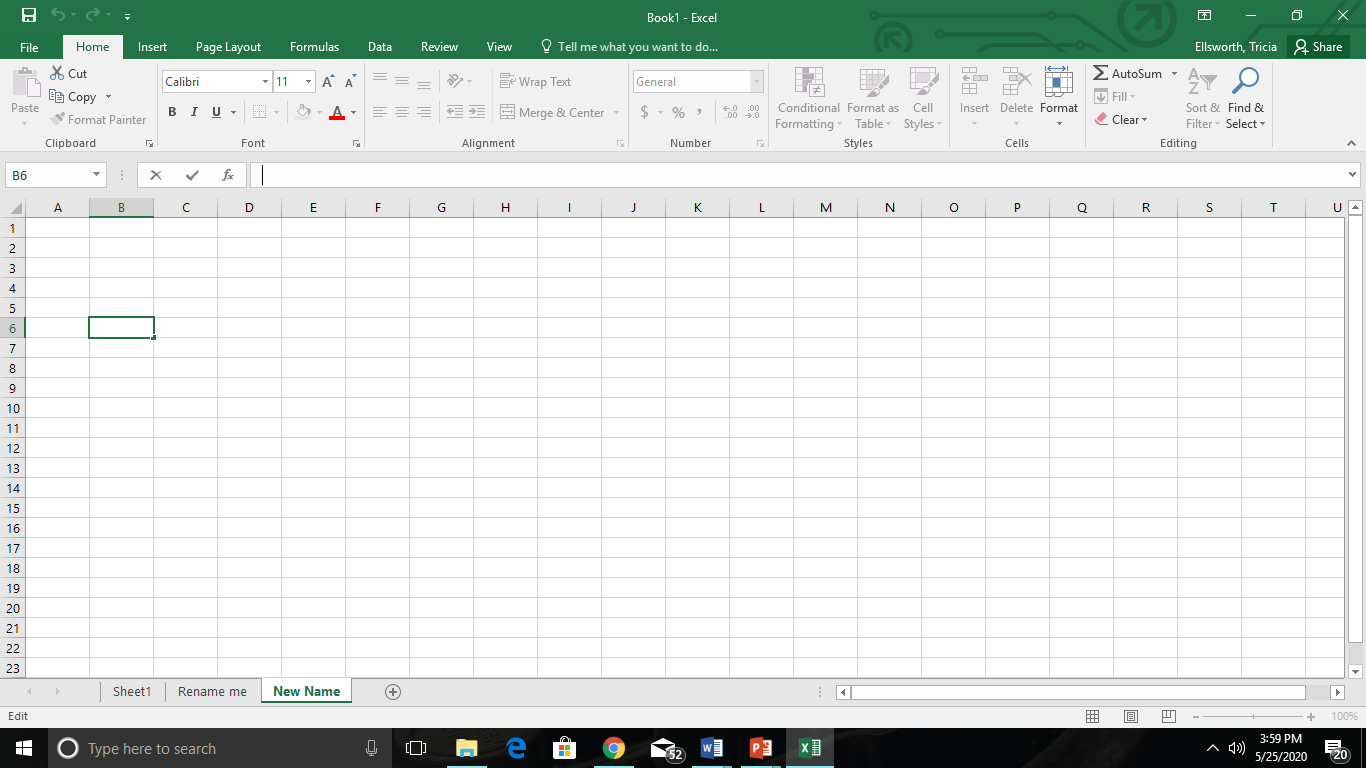 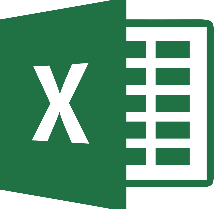 18
Select
You can click to select one cell or click and drag to highlight many cells.
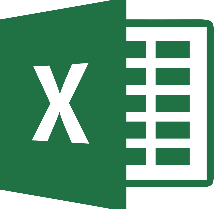 19
Drag Cell
You will see this cursor when you put the mouse on the black line of a selected cell.
You can click and drag the whole cell to a different place on the sheet.
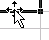 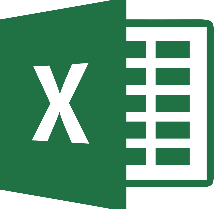 20
Auto Fill
You will see this cursor when you put the mouse on the bottom-right corner of a selected cell.
You can click and drag to complete a list.
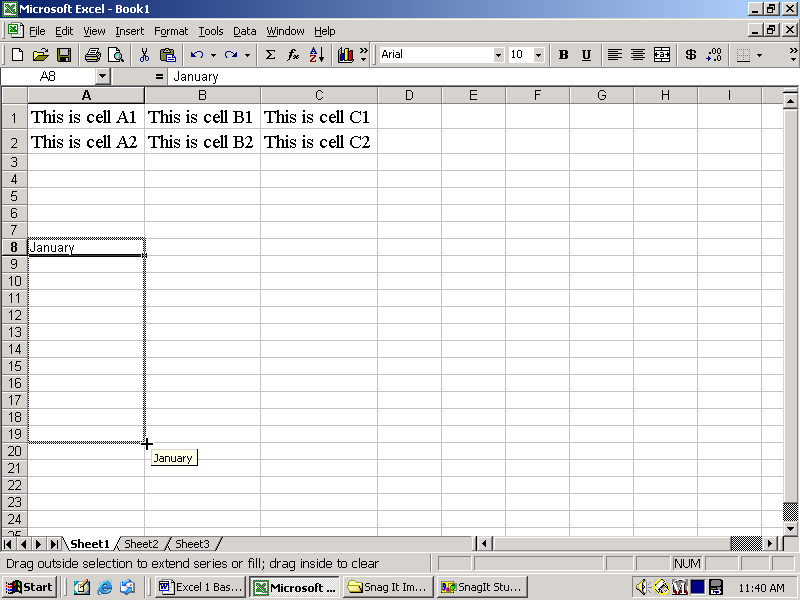 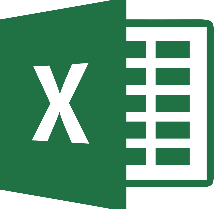 21
Change Size (columns and rows)
You will see this cursor when you put the mouse between the column labels.	
You can click and drag to make the columns and rows bigger or smaller.
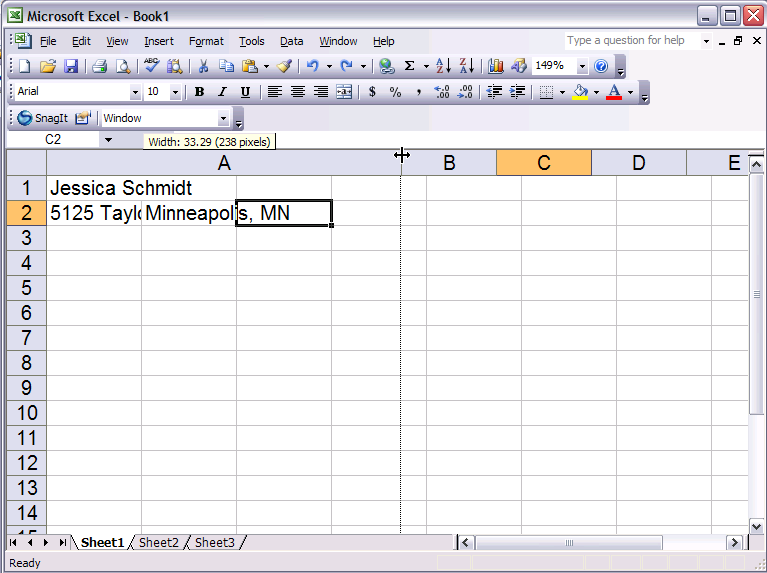 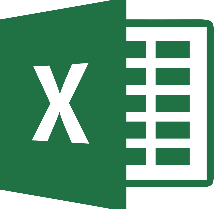 22
Don’t Forget Your Shortcuts
Ctrl w – close a spreadsheet
Ctrl o – open a spreadsheet
Ctrl s – save
Ctrl a – selects all
Ctrl z - undo
Ctrl c - copy
Ctrl x – cut
Ctrl v – paste
Ctrl p – print
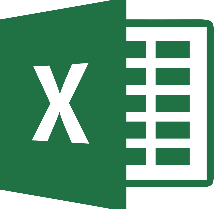 23
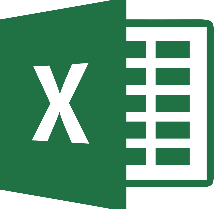 Looking at a Spreadsheet
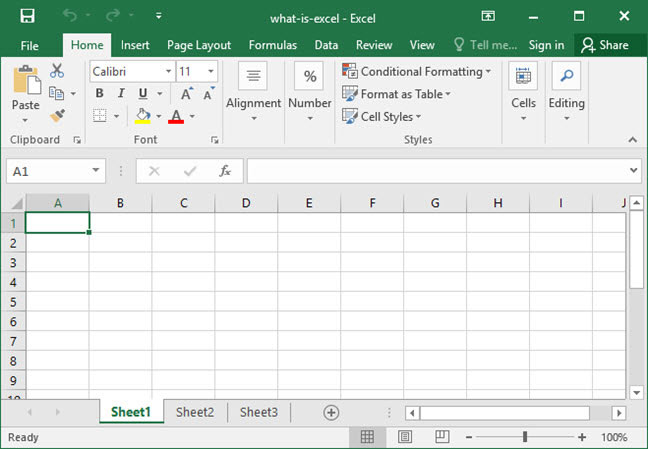 The document is comprised of columns and rows.
At the intersection of each row and column is a cell where a user can enter either numbers or text. 
The address of any given cell is created by combining the letter of the cell's column with the number of the cell's row.
The cell highlighted to the right is at address B4, because it lies at the intersection of column B and row 4. 
we call it, "Cell B4."
24